ВИКТОРИНА ПО ПРАВИЛА ДОРОЖНОГО ДВИЖЕНИЯ 
«ЗНАТОКИ ДОРОЖНЫХ ПРАВИЛ»
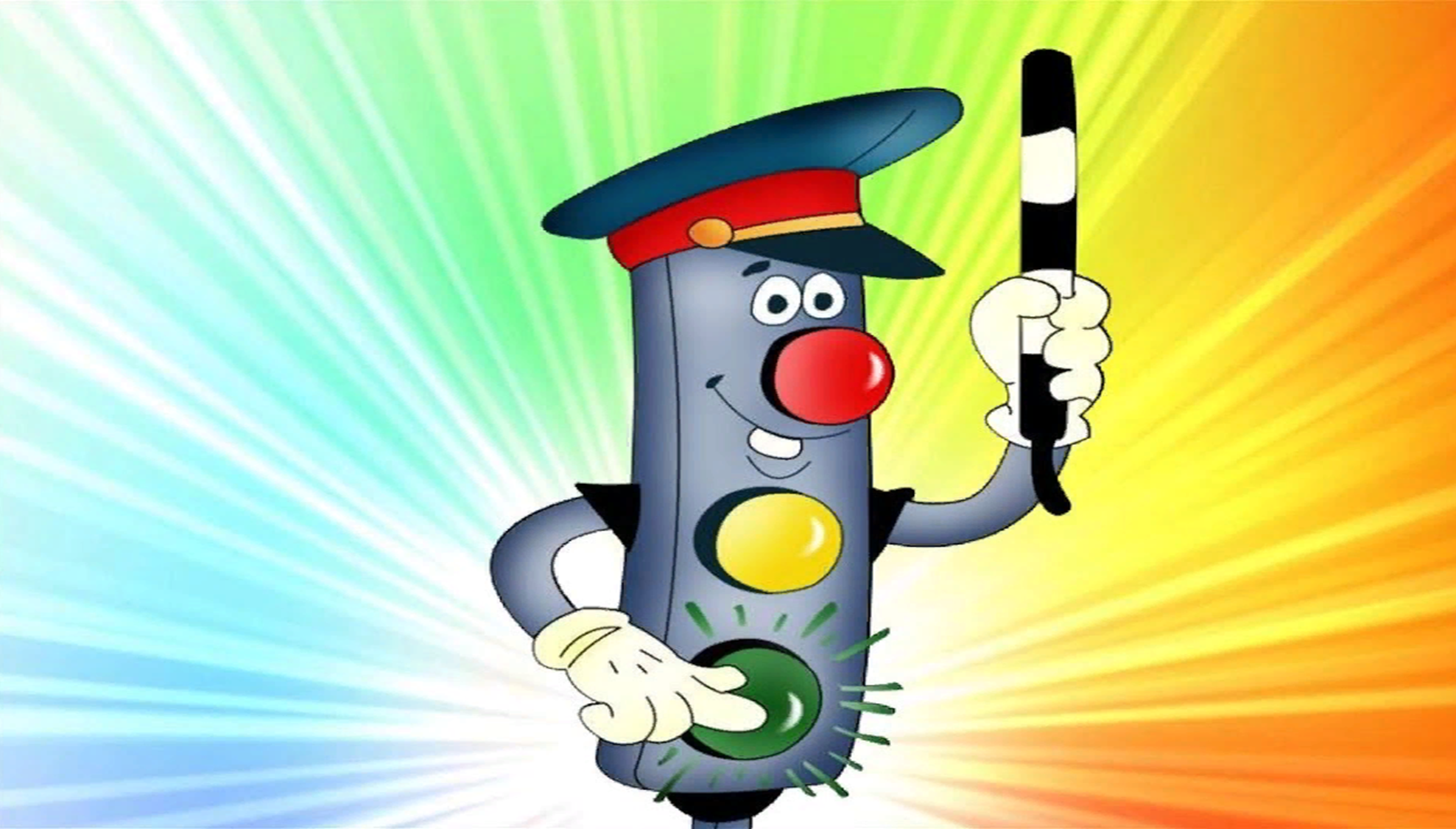 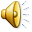 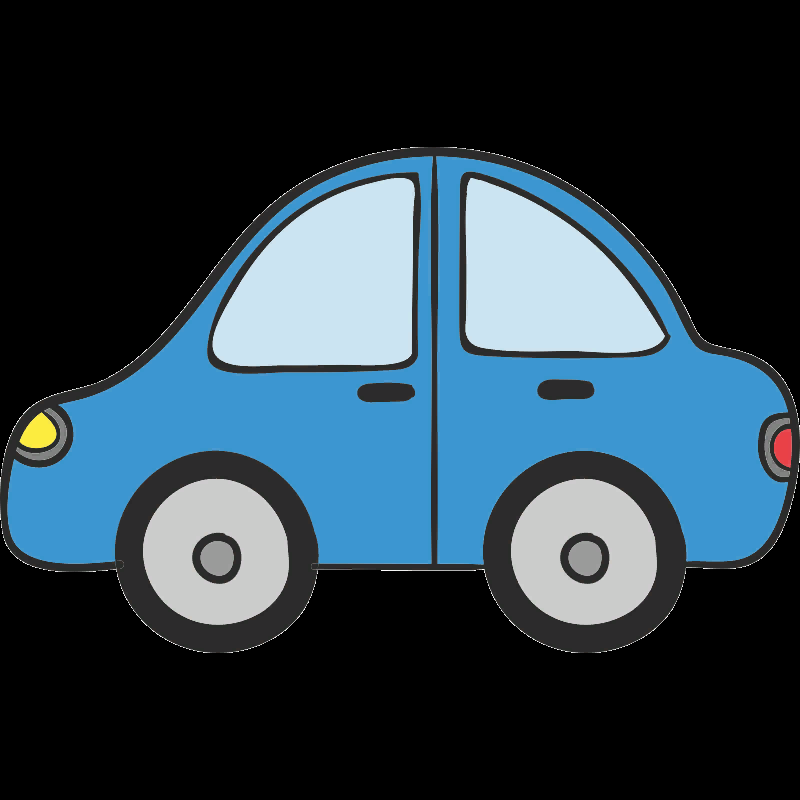 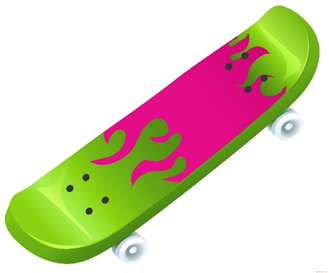 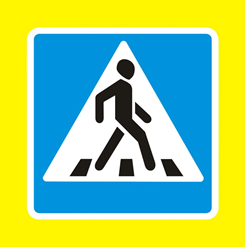 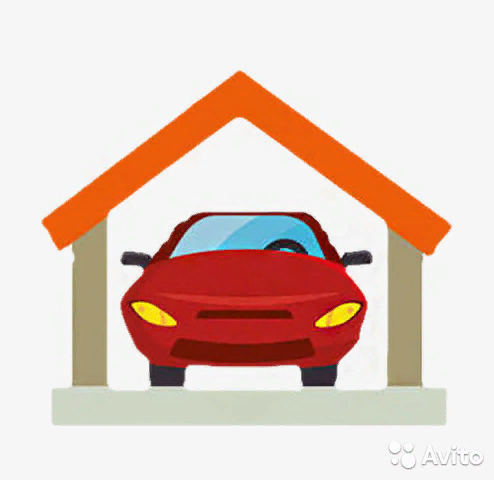 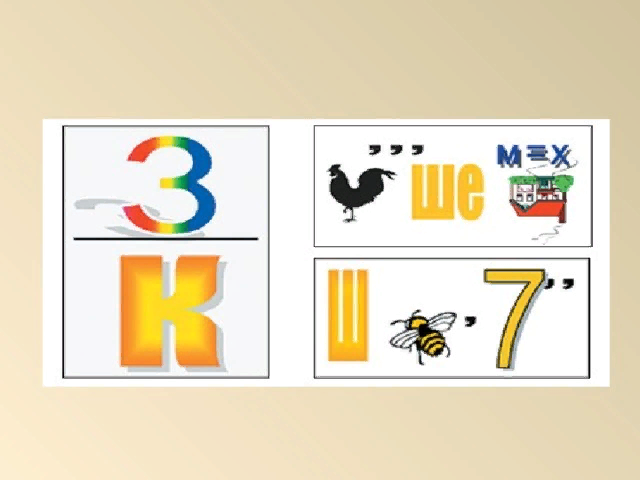 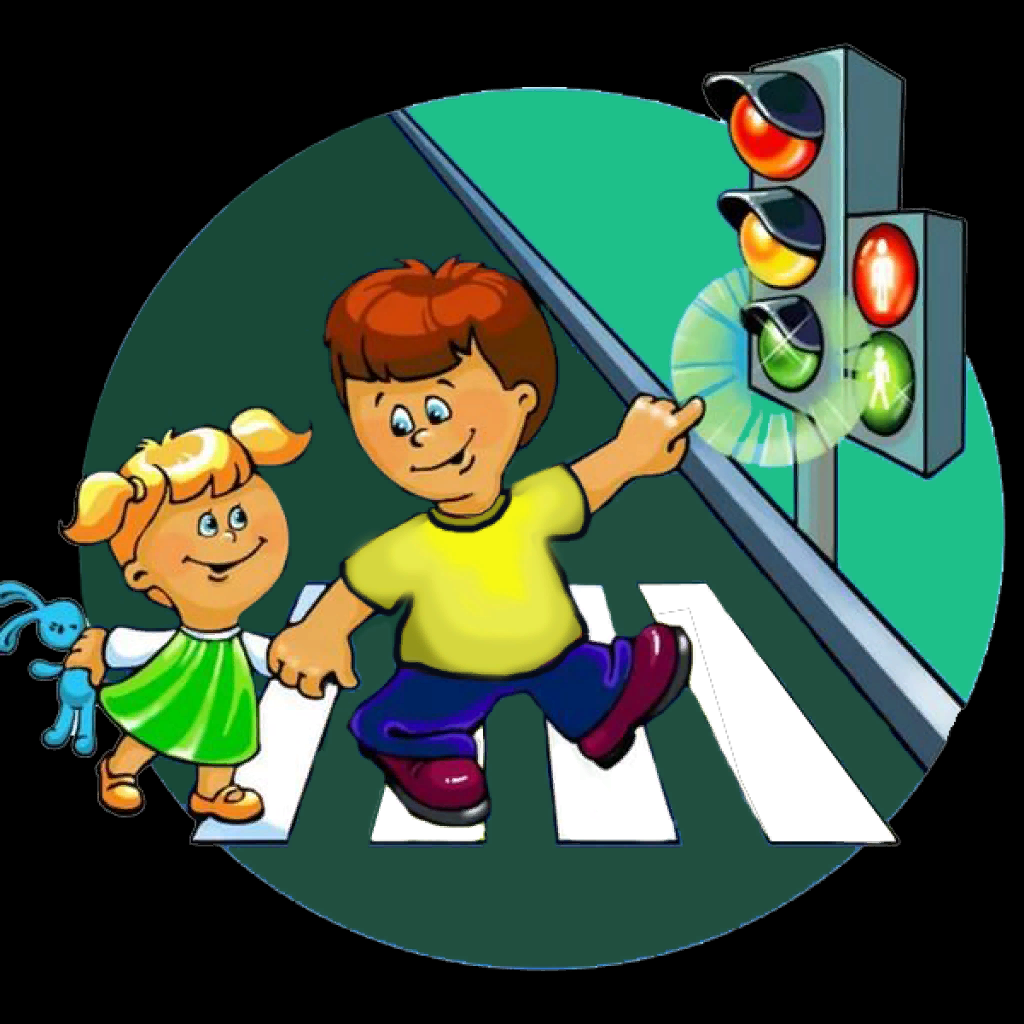 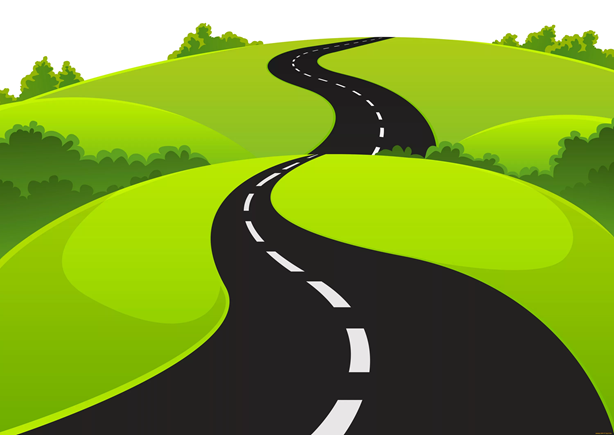 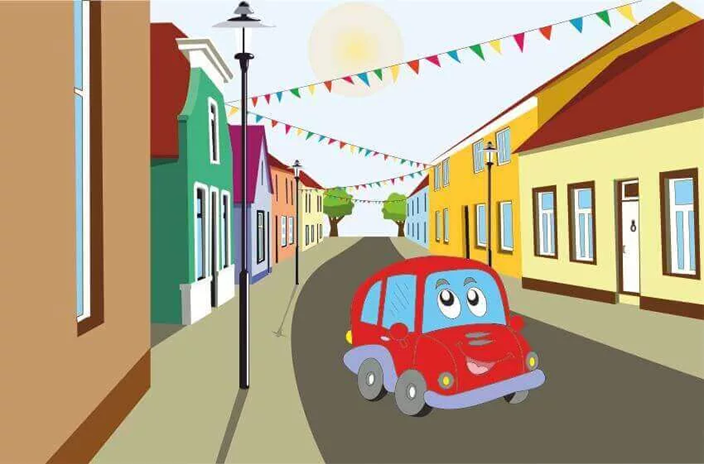 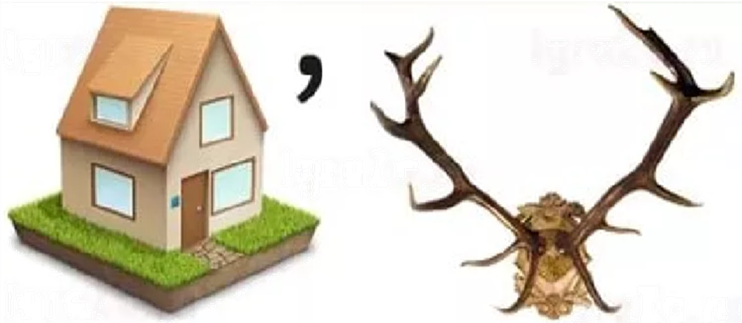 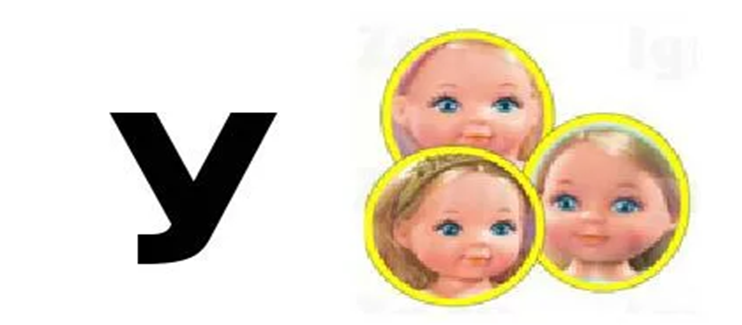 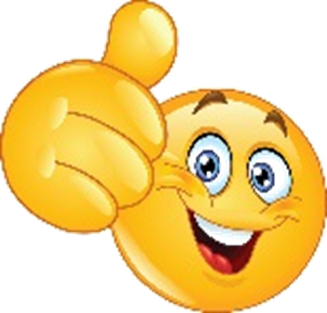 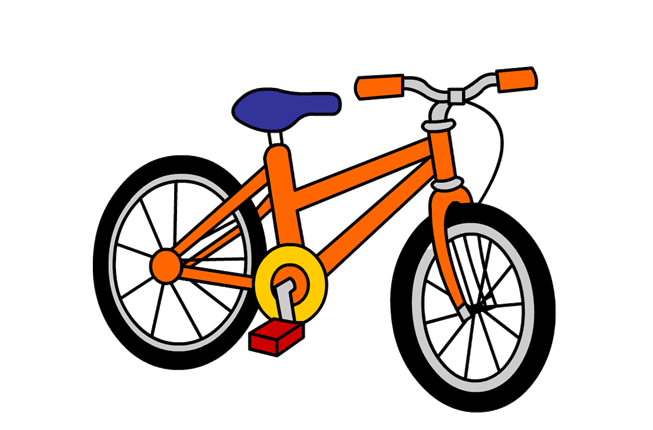 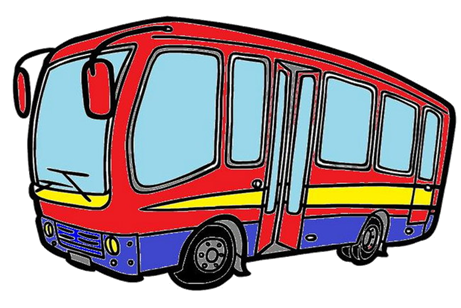 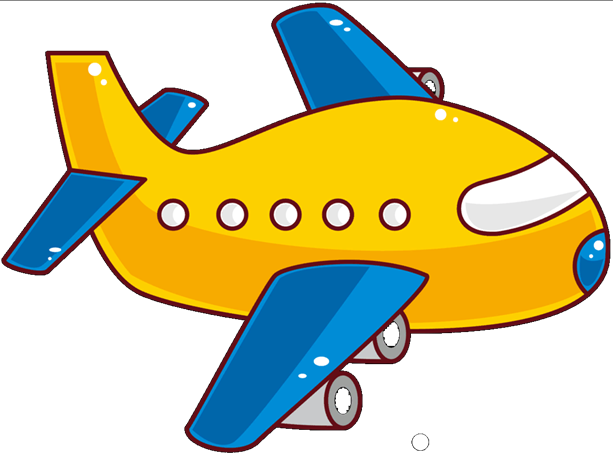 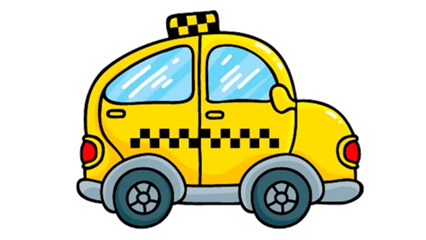 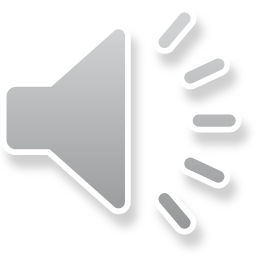 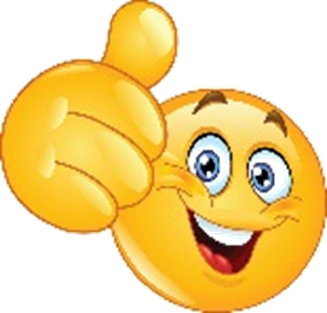 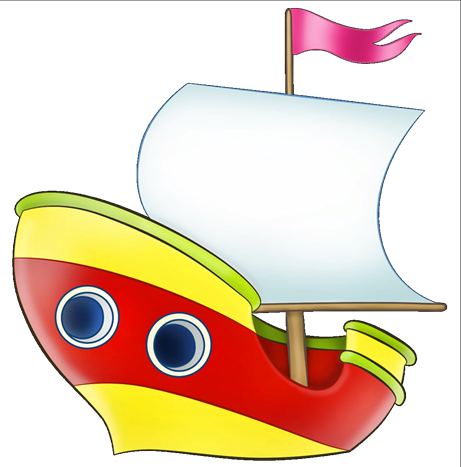 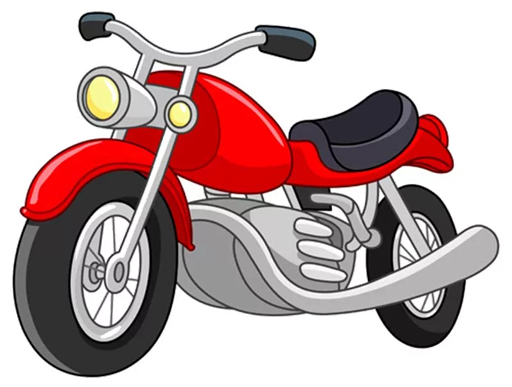 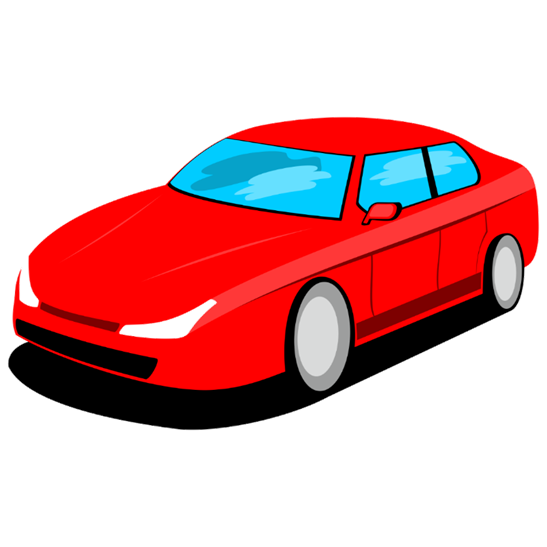 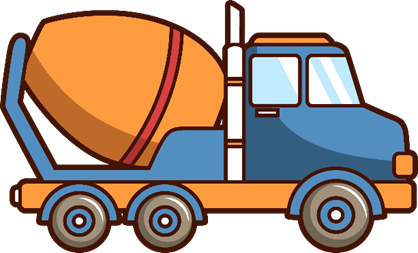 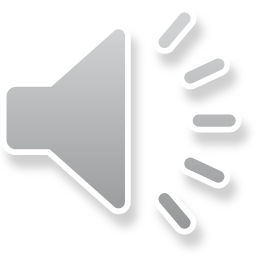 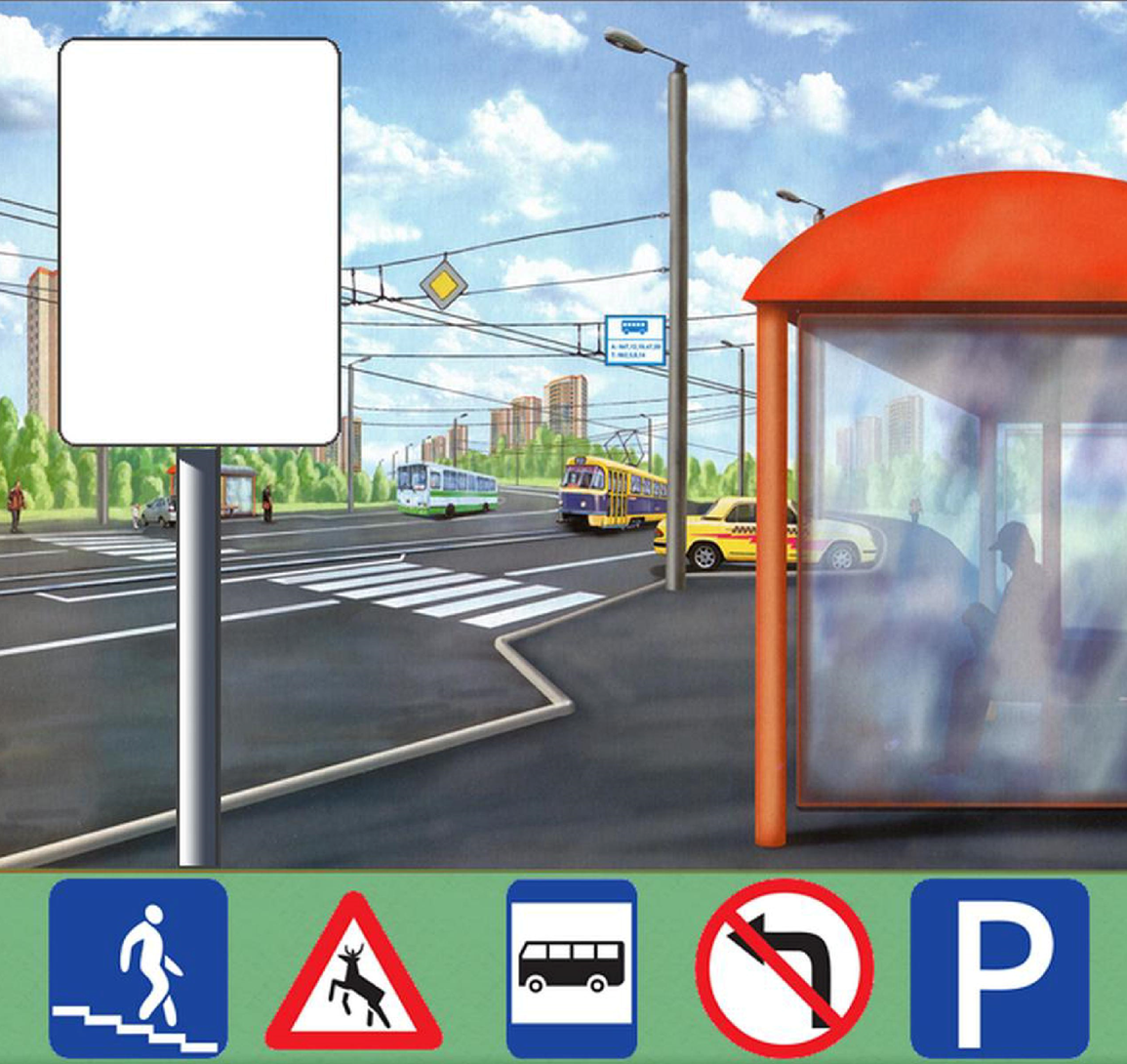 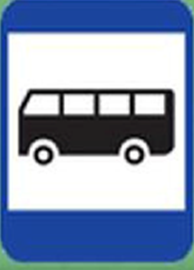 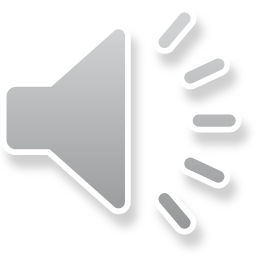 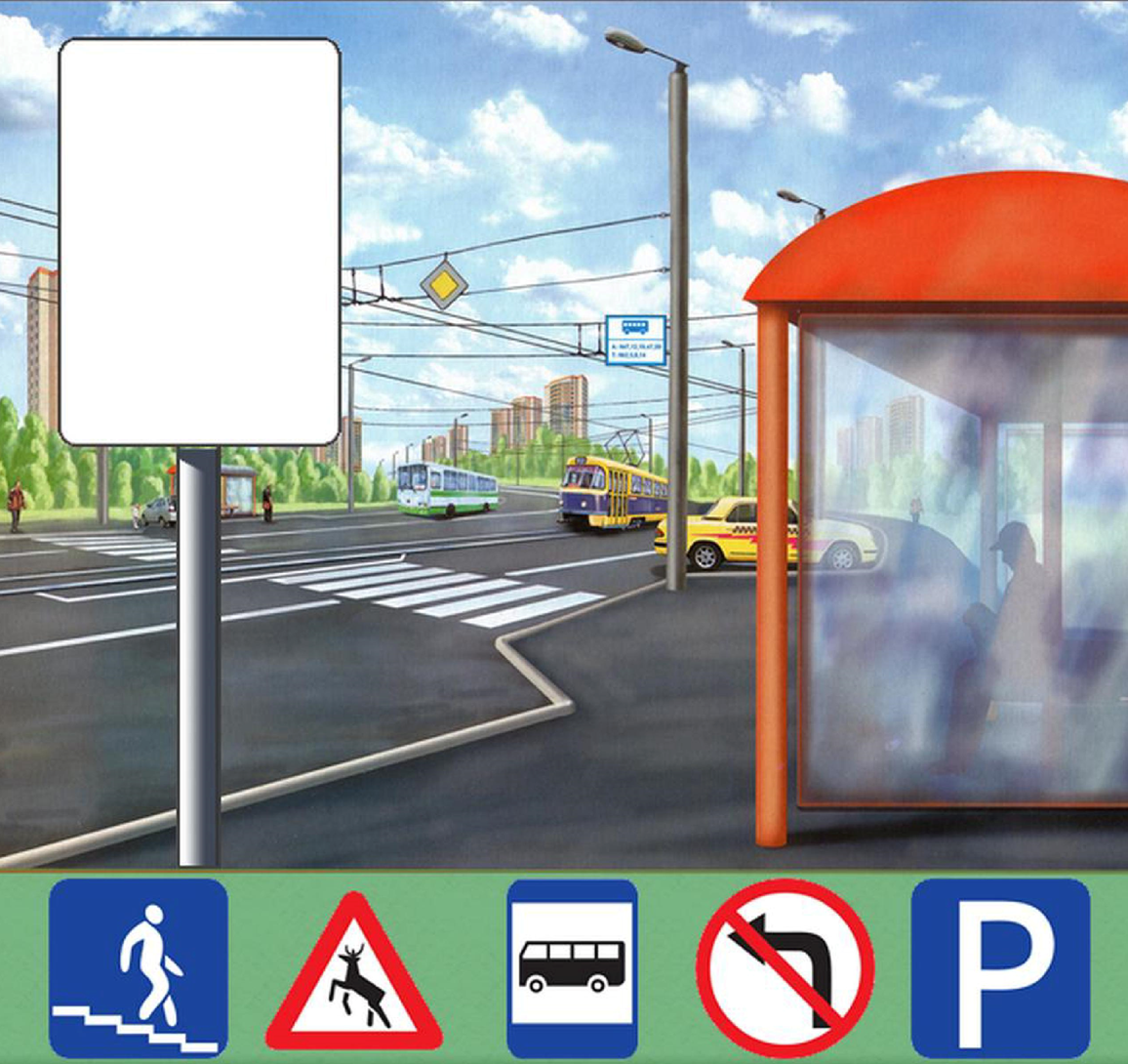 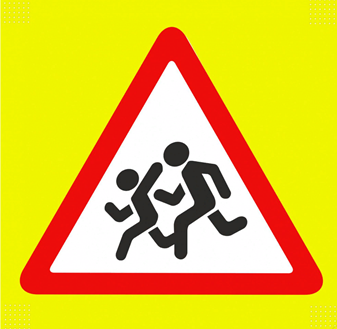 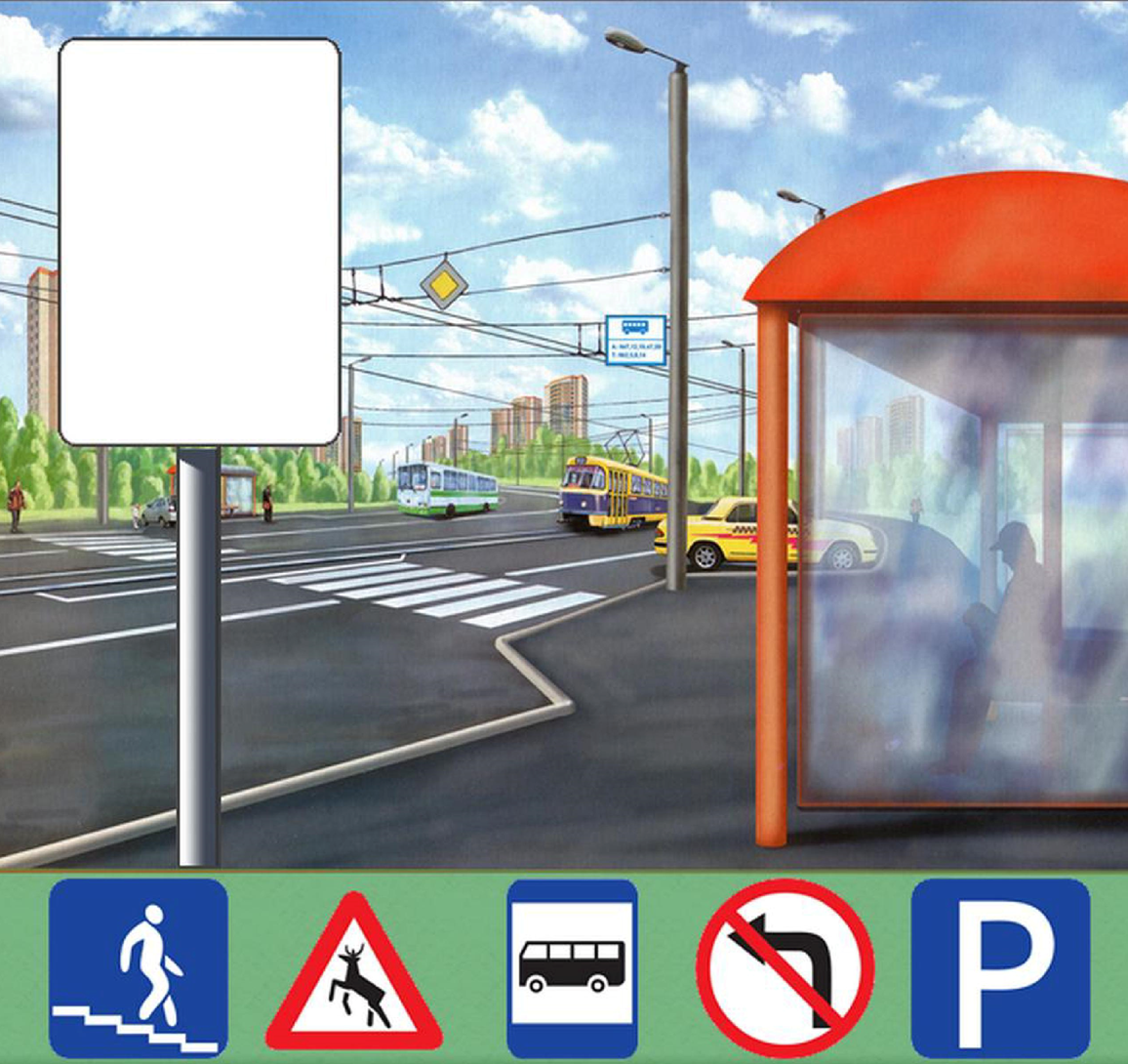 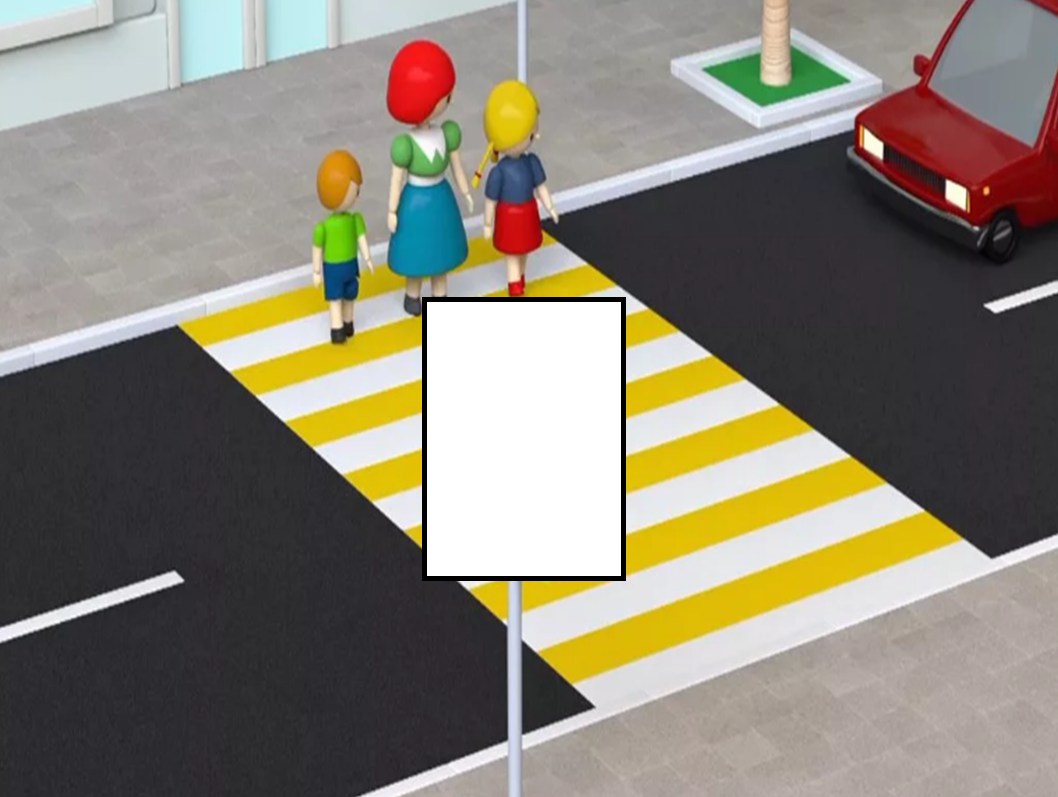 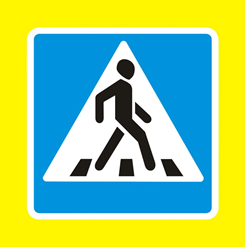 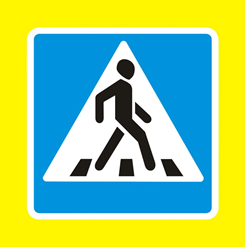 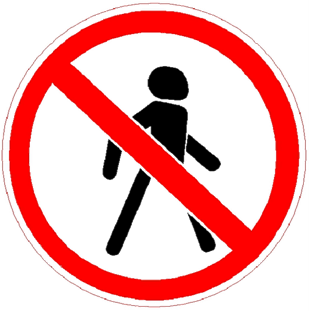 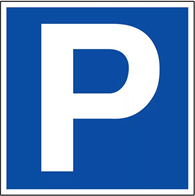 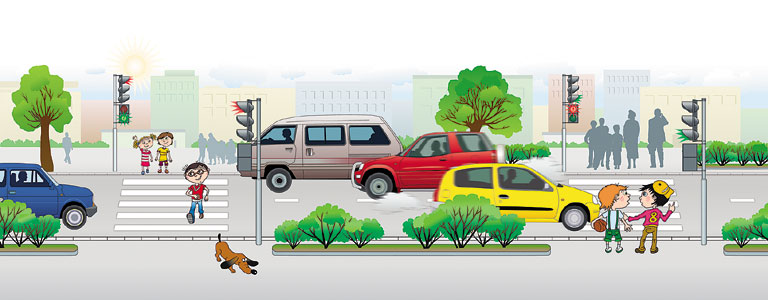 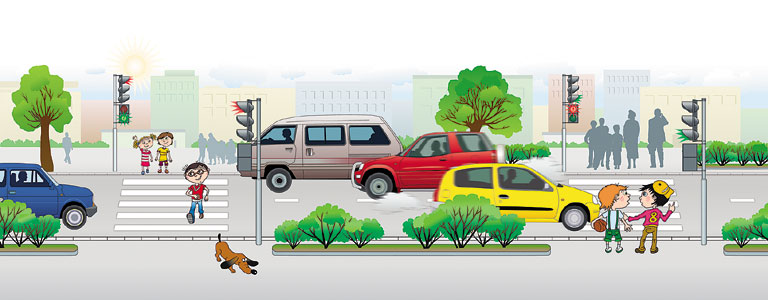 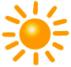 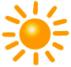 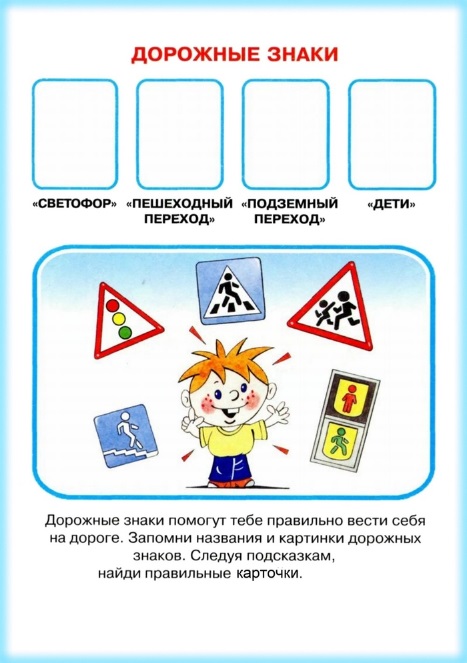 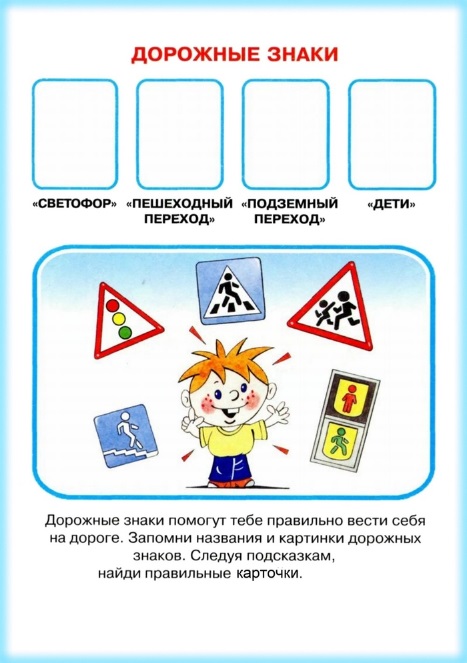 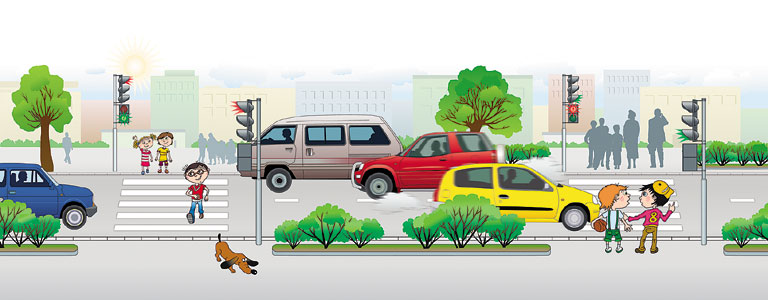 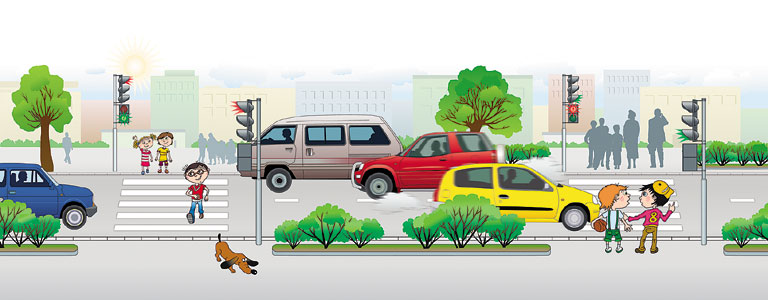 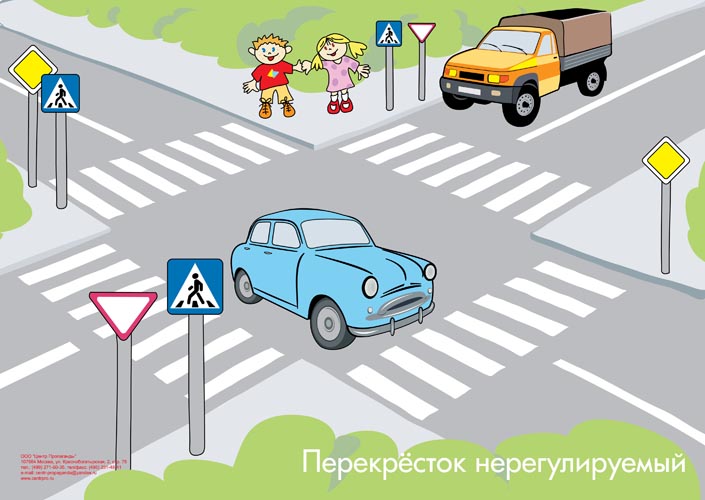 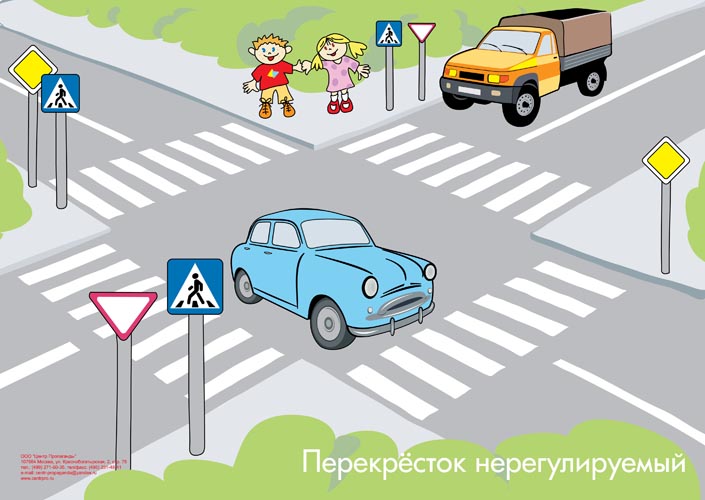 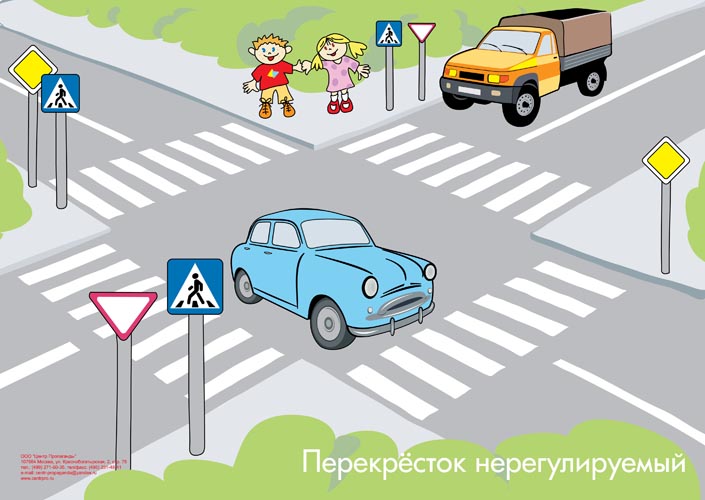 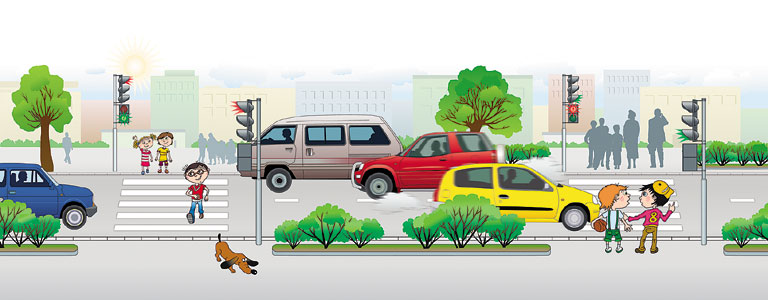 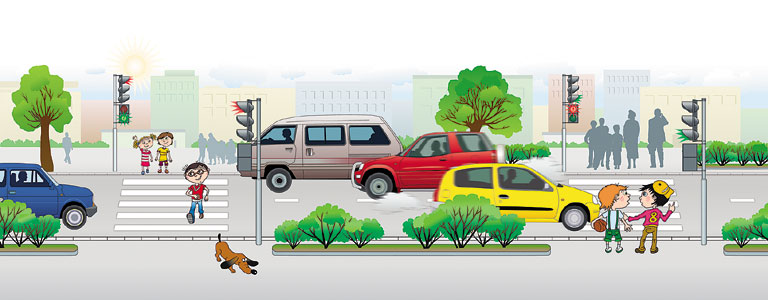 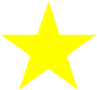 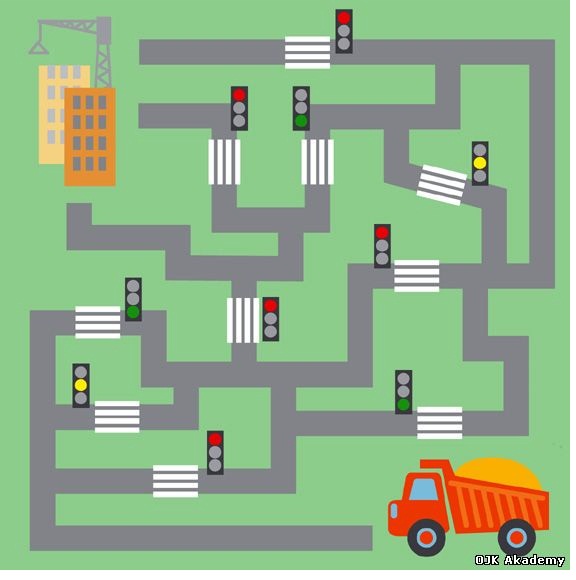 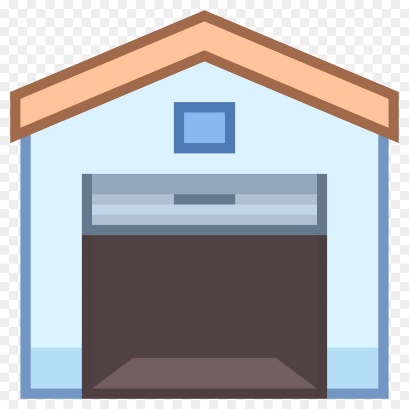 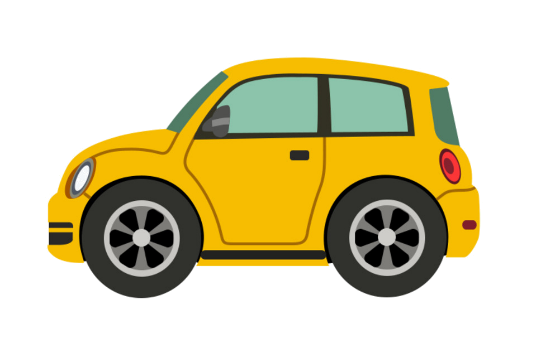 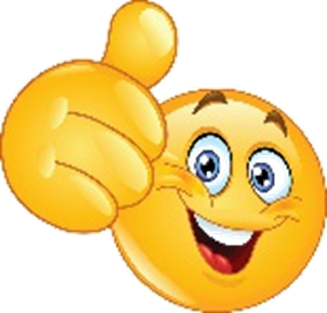 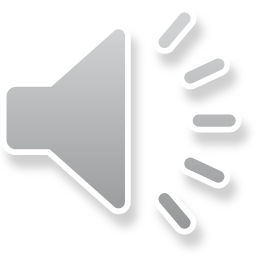 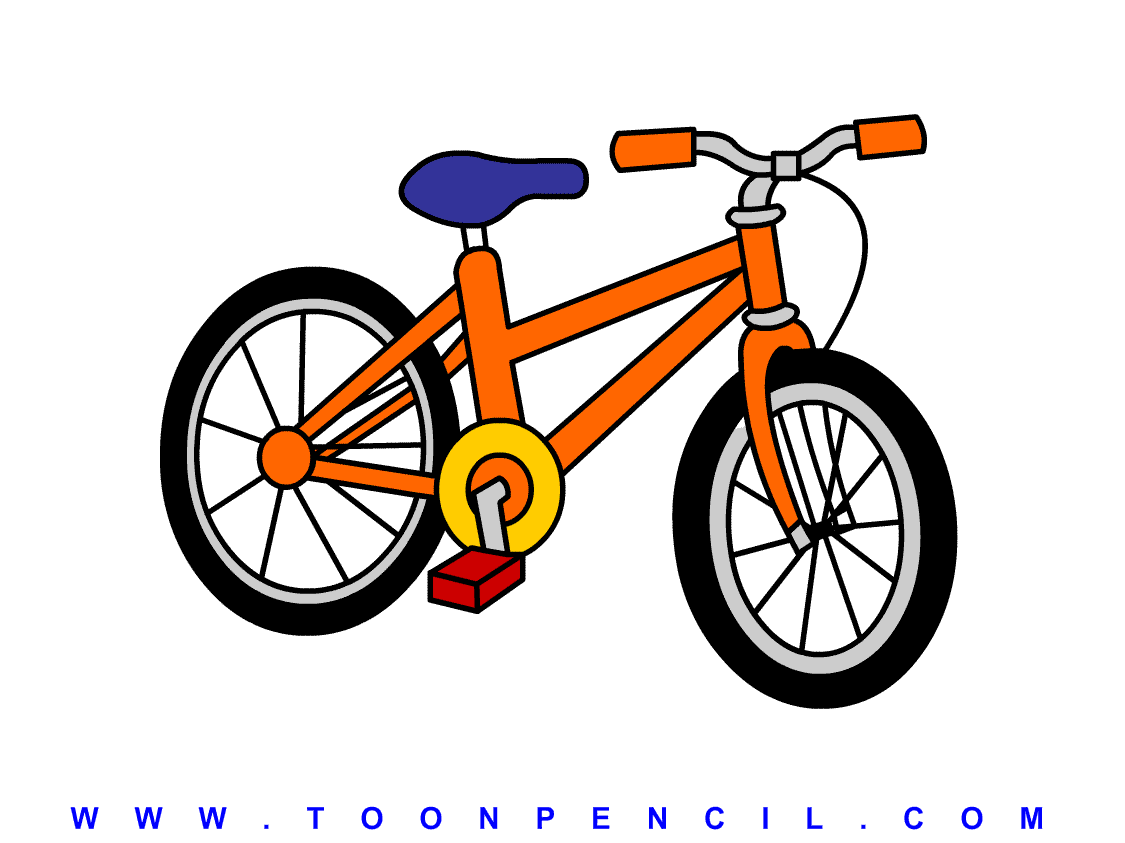 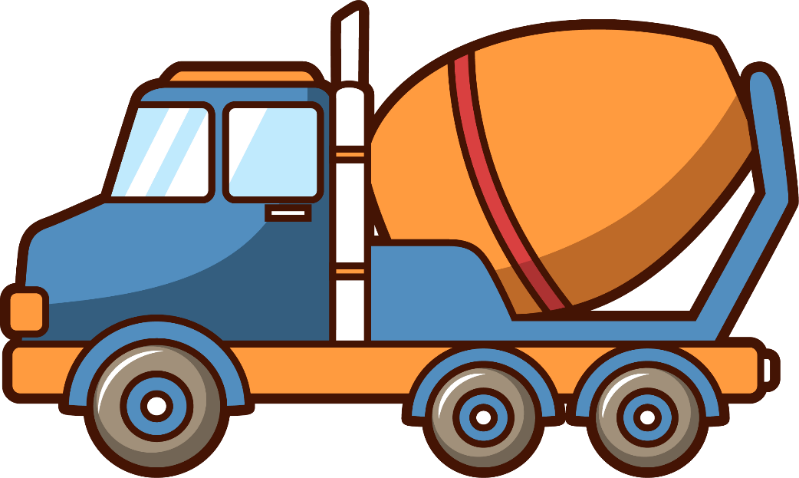 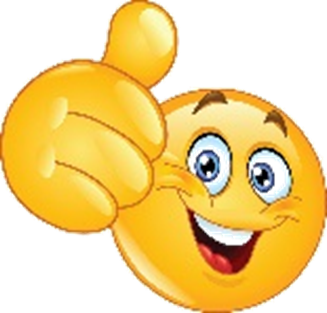 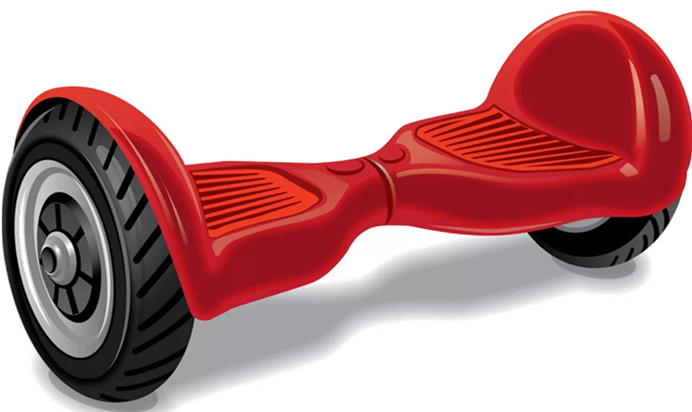 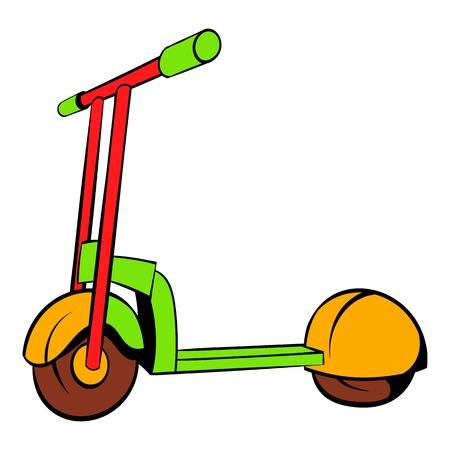 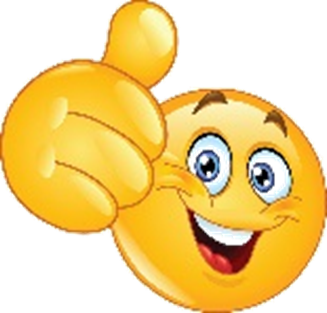 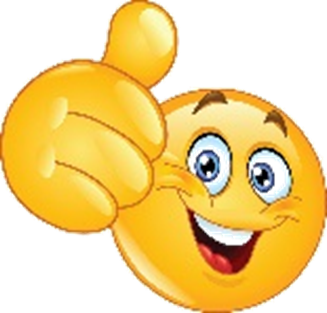 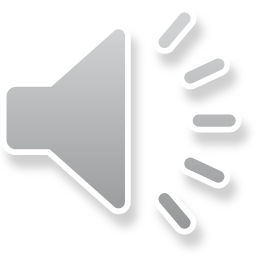 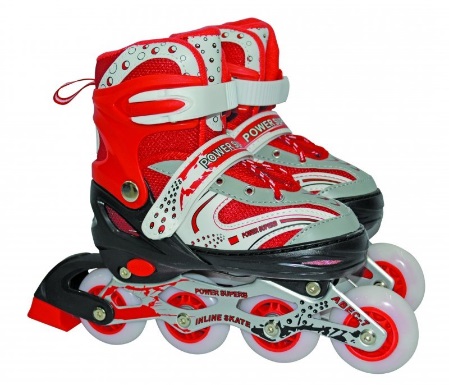 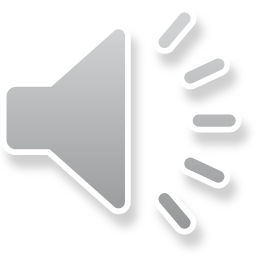 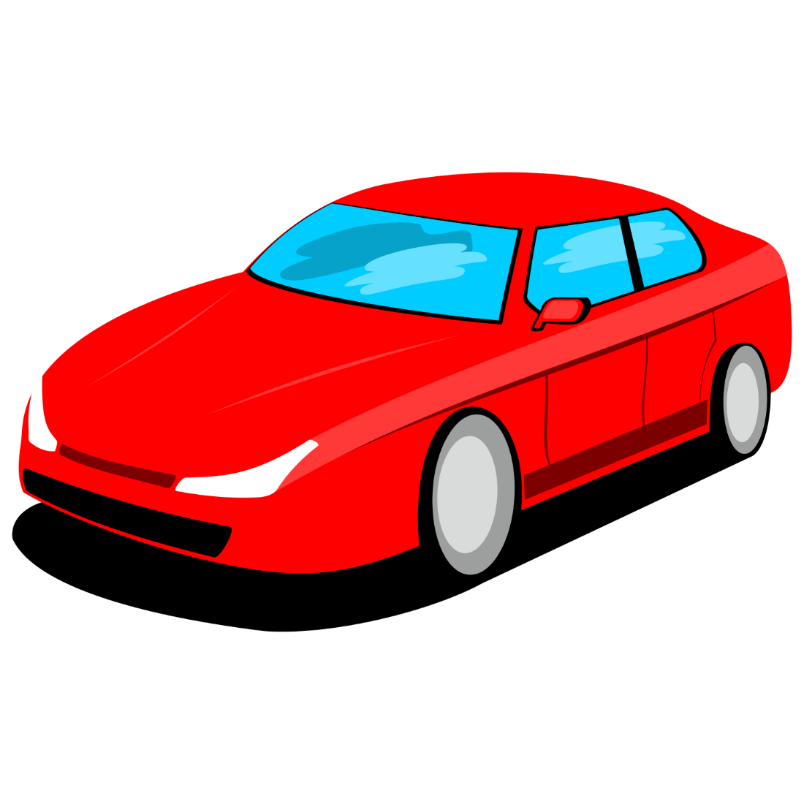 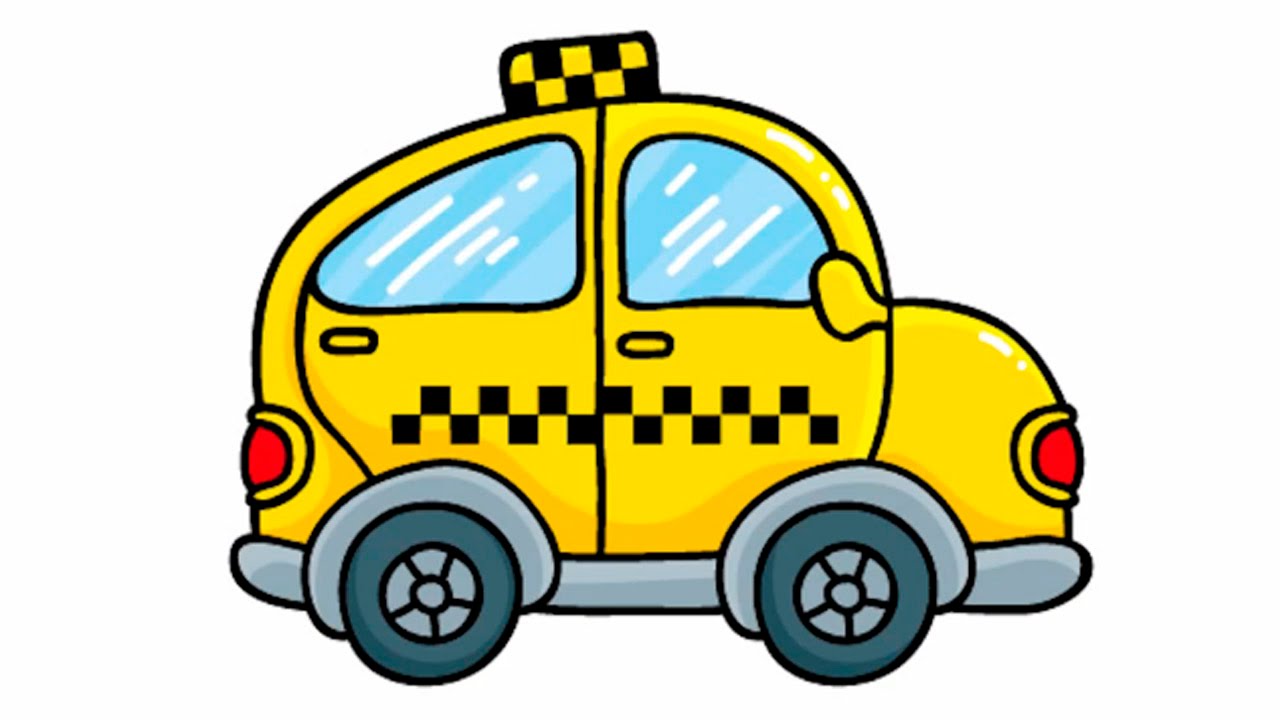 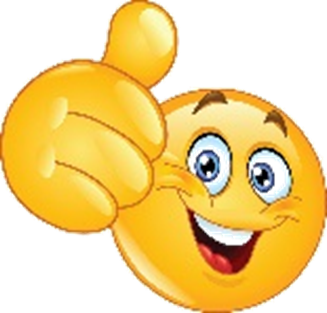 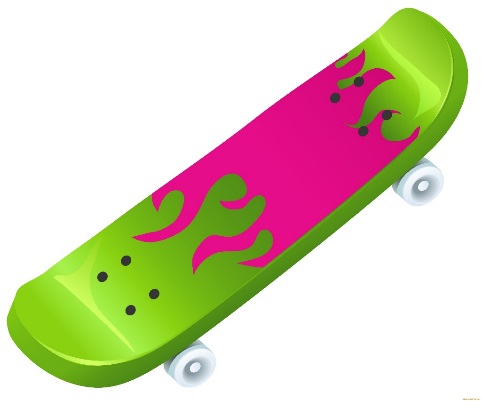 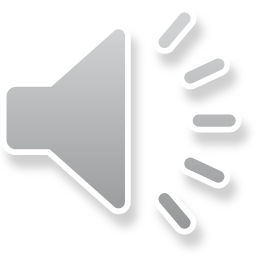 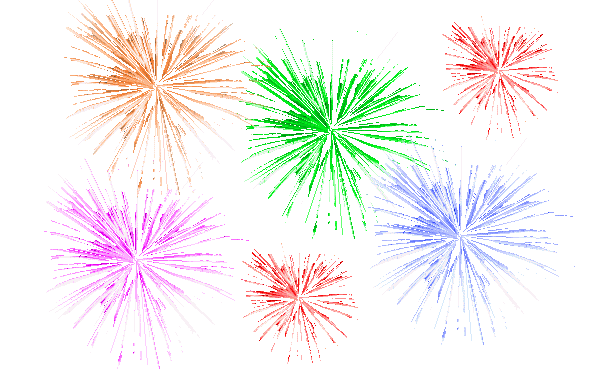 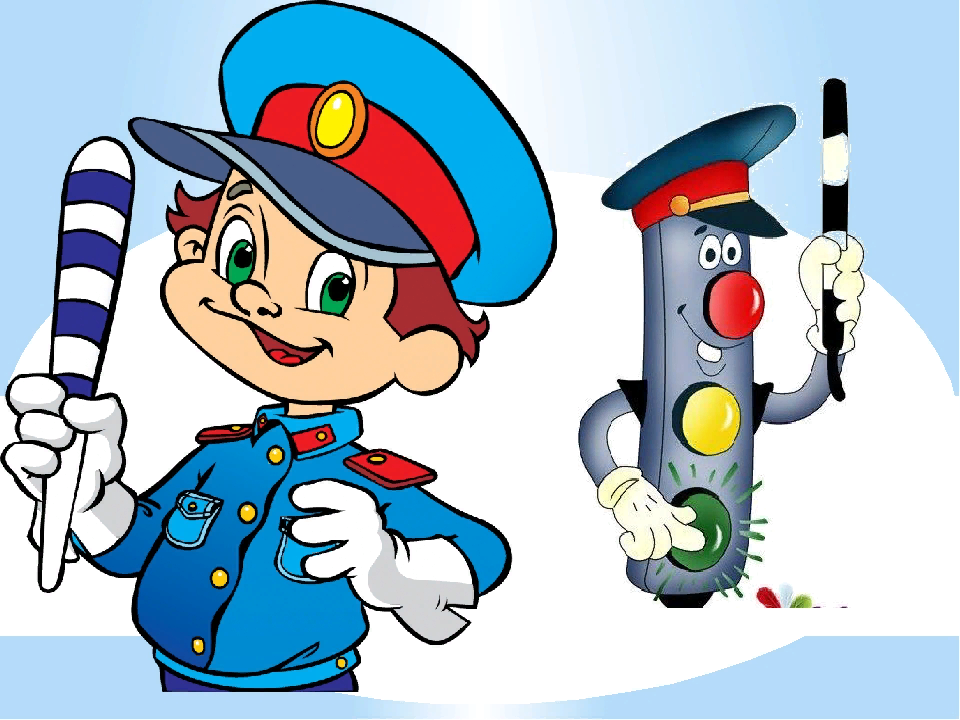 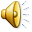